Challenges in commenting on student strengths
Sarah-Jean Watt (she/they)
Athabasca University
Alberta, Canada
“[S]trive to identify and articulate what the student writer has done well before launching into a fix-it list” (Ferris 168).
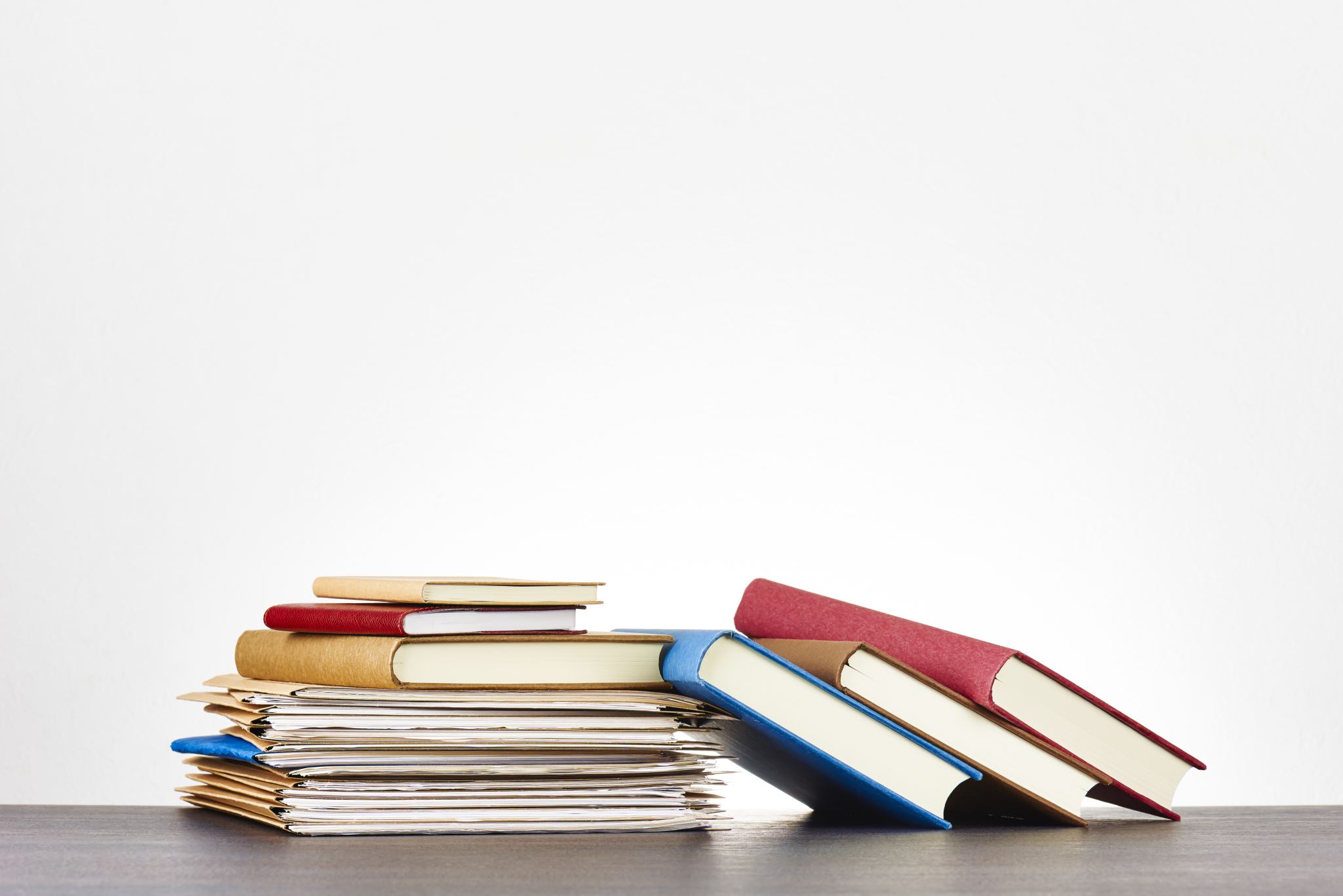 Challenges
It’s difficult
It may be misleading
It feels like evaluation
It violates academic freedom
Strategies: “It’s difficult”
Sentence stems
Comments on strengths
Since last time I noticed an improvement of…
You have a strong grasp of…
I enjoyed…
(For the most part) I found…
Sentence stems cont’d
Comments for independence nudge
Your growth in _________ shows me you might be ready to…
Comments for struggling students
I see you have made a good effort to…
You are starting to grasp…
Strategies: “It may be misleading”
Follow up positive comment with constructive criticism
“You’ve done some excellent analysis where you introduce or explain evidence from your sources. You can further strengthen your analysis and argument by additionally tying the analysis to your thesis statement, once you clarify it.”
“For the most part your APA citations and formatting are looking quite good! For the few issues that do arise, you can actually use your other citations as a model.”
Strategies: “It feels like evaluation”
Own the comment by using “I”
Examples from Karagianni (113):
“I think you should feel proud…”
“I was really happy to see…”
Other sentence stems:
I found…
I feel…
I believe…
I noticed…
I enjoyed…
Strategies: “It violates academic freedom”
Thank you!
Works Cited
Ferris, Dana. “Preparing Teachers to Respond to Student Writing.” Journal of Second Language Writing, vol. 16, no. 3, Sept. 2007, pp. 165–93. EBSCOhost, https://doi.org/10.1016/j.jslw.2007.07.003.
Hewitt, Mary Beth. “The Importance of Taking a Strength-Based Perspective.” Reclaiming Children and Youth, vol. 14, no. 4, Spring 2005, pp. 23-26.
Karagianni, Evangelia. “Unravelling the Complexities of Tutors’ Feedback in Distance Education: Χαρακτηριστικά Της Ανατροφοδότησης Του Καθηγητή- Συμβούλου Στην Εξ Αποστάσεως Εκπαίδευση.” Research Papers in Language Teaching & Learning, vol. 10, no. 1, Feb. 2019, pp. 100–16.